Lettura espressiva di favole
Classe Prima
La Biodiversità
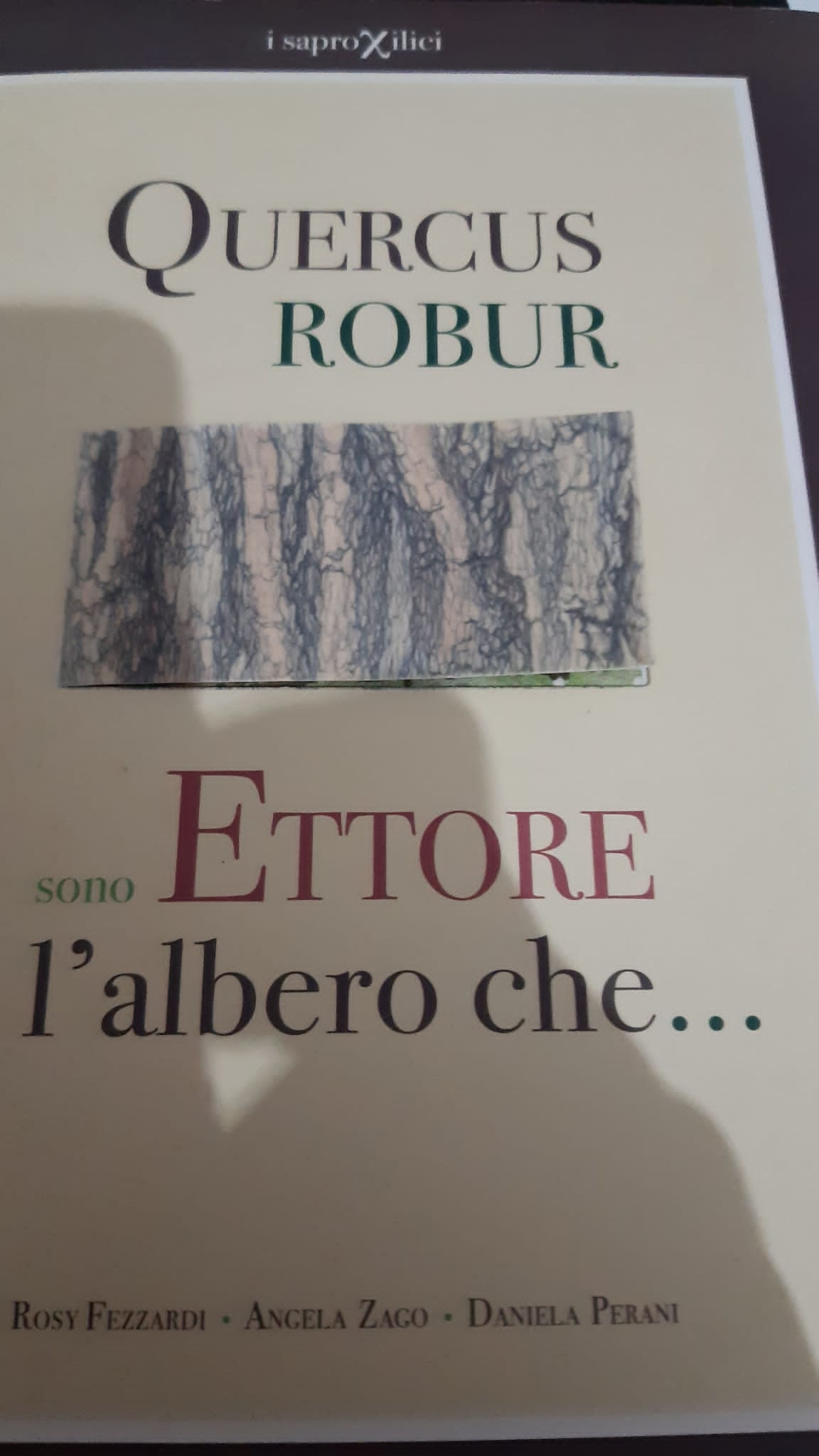 Quercus Roborsono EttoreL’albero che…
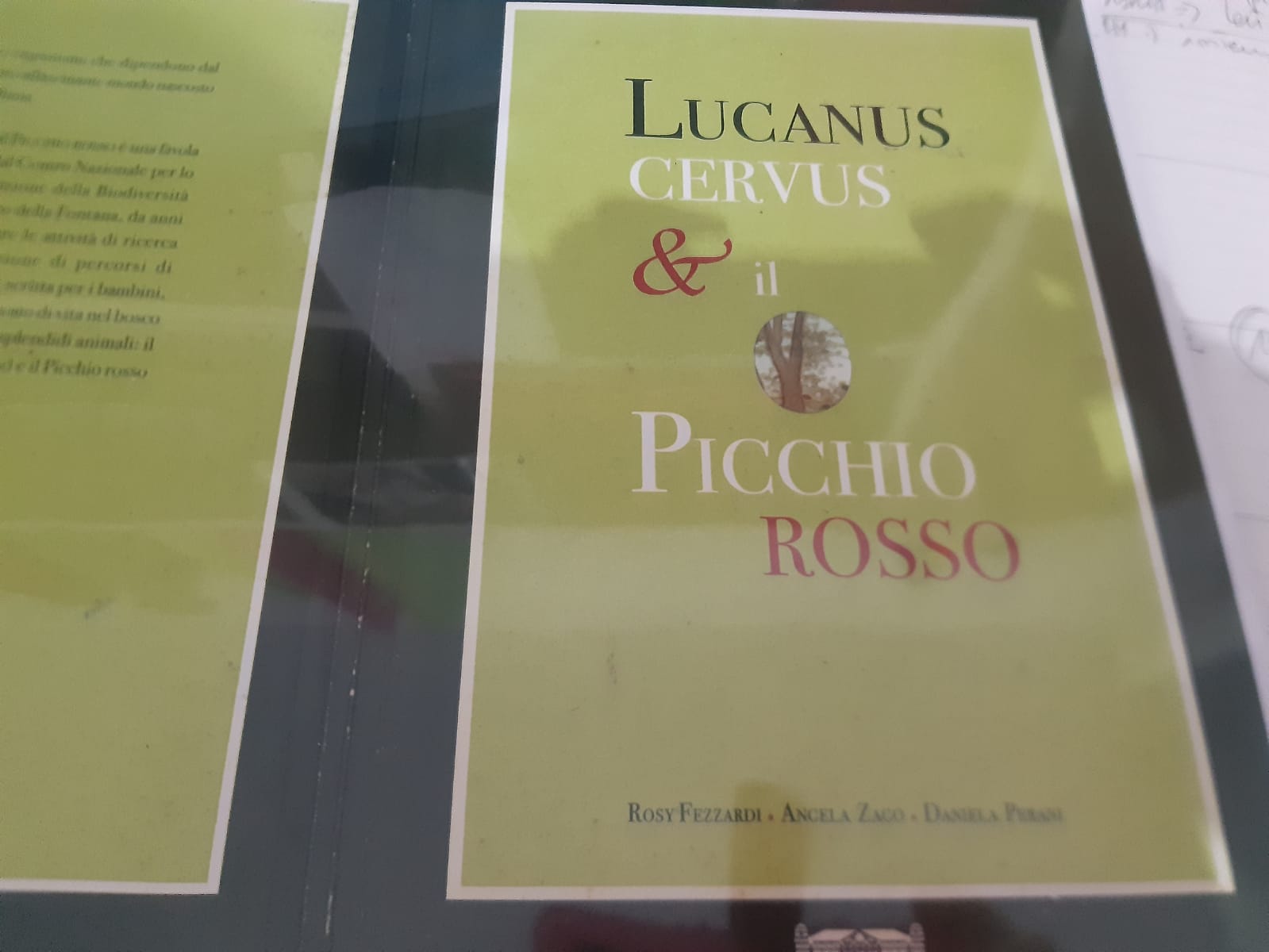 Lucanus Cervuse il Picchio Rosso